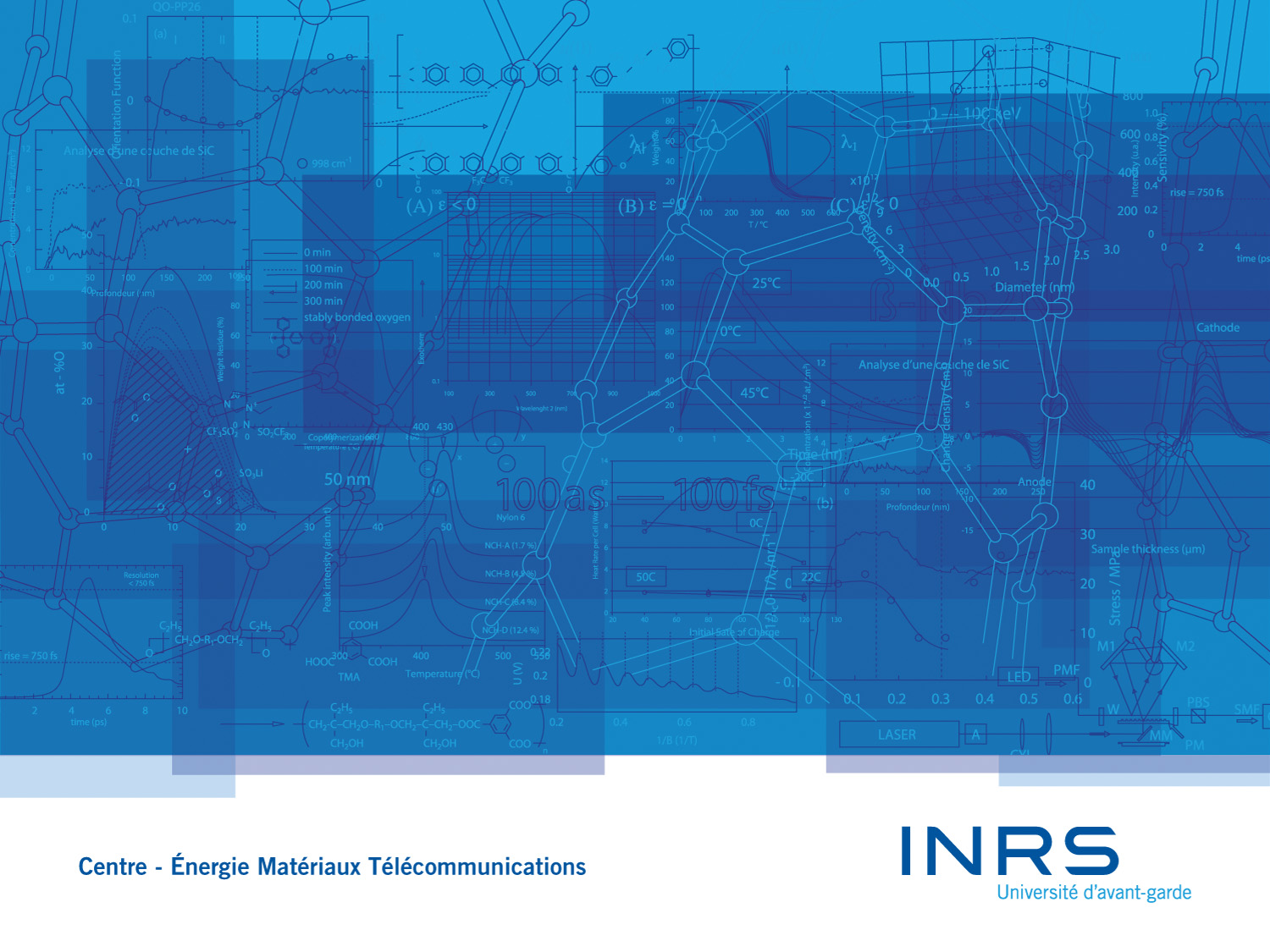 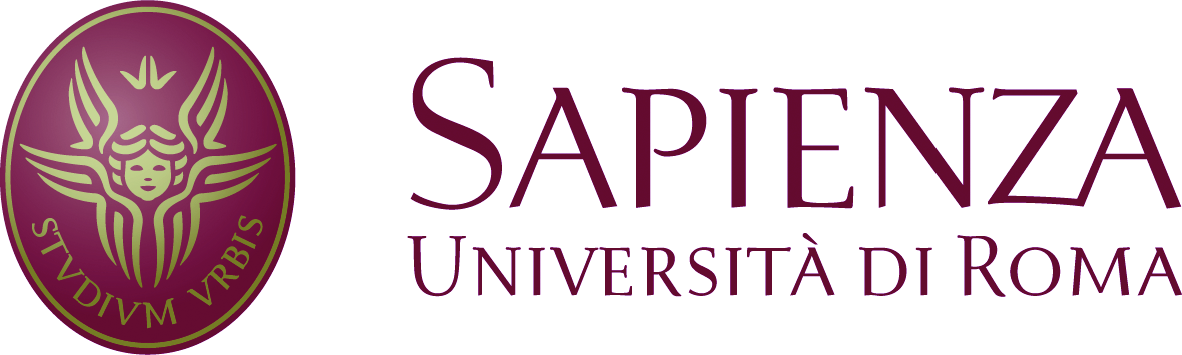 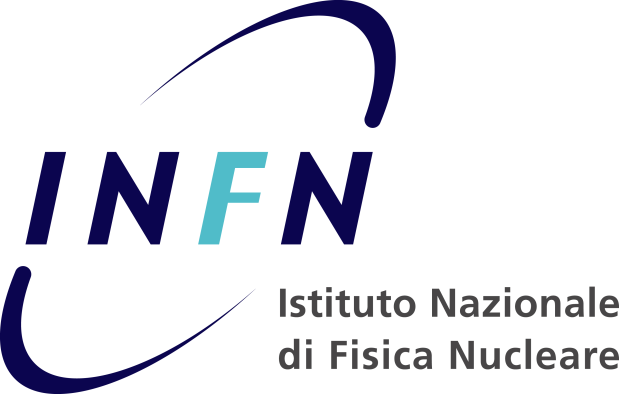 Report of research activity 
Doctoral school in Accelerator Physics (Year III)
-
Study and implementation of beamlines and devices 
for the acceleration, transport and manipulation 
of laser-accelerated particle beams
Massimiliano Scisciò
Varennes  6.9.2016

Examen Doctoral
Scientific supervisors: L. Palumbo, P. Antici
Rome, Oct. 17th 2016
Massimiliano Scisciò
Laser driven acceleration mechanism









Laser driven electron beam line







Laser driven proton beam line
Research activities - Summary
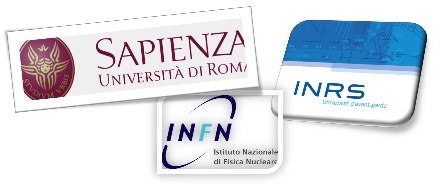 PIC simulations for ultra-thin targets 
 modeling of exploded targets with hydrodynamic codes
 PIC simulations for CSA acceleration
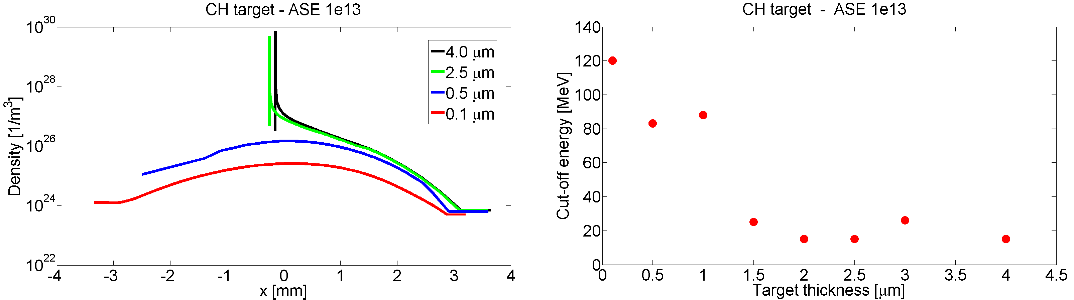 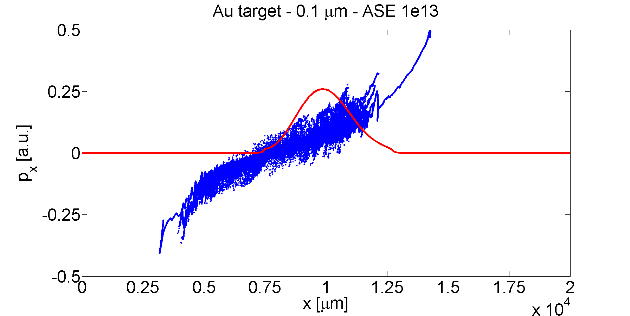 M. Scisciò, E. D'Humières, S. Fourmaux, J. C. Kieffer, L. Palumbo, and P. Antici, Phys. Plasmas 21, 123104 (2014)
P. Antici, E. Boella, S.N. Chen, M. Barberio, J. Böker, F. Cardelli, J.L. Feugeas, M. Glesser, P. Nicolaï, L. Romagnani, M. Scisciò, M.Starodubtsev, O. Willi, J.C. Kieffer, V. Tikhonchuk, H. Pépin, L. O. Silva, E. d’Humières, J. Fuchs, submitted to Phys. Rev. Lett., Oct. 2016
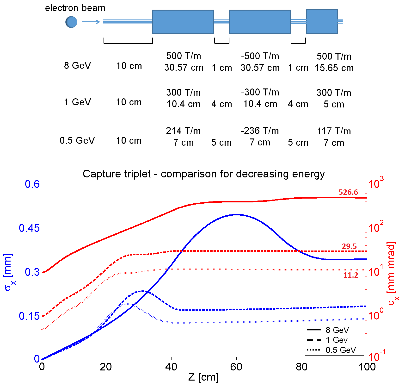 particle tracking simulations of different transport lines
 high- and low-energy electron beam
 evaluation of acceptable initial beam
  parameters
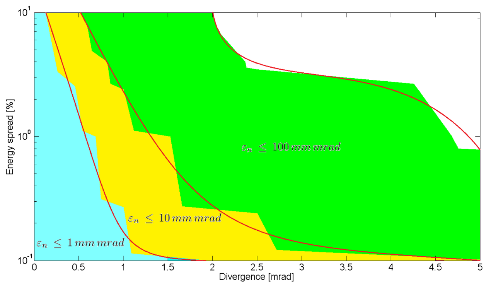 M. Scisciò, L. Lancia, M. Migliorati, A. Mostacci, L. Palumbo, 
Y. Papaphilippou, and P. Antici, J. Appl. Phys. 119, 094905 (2016)
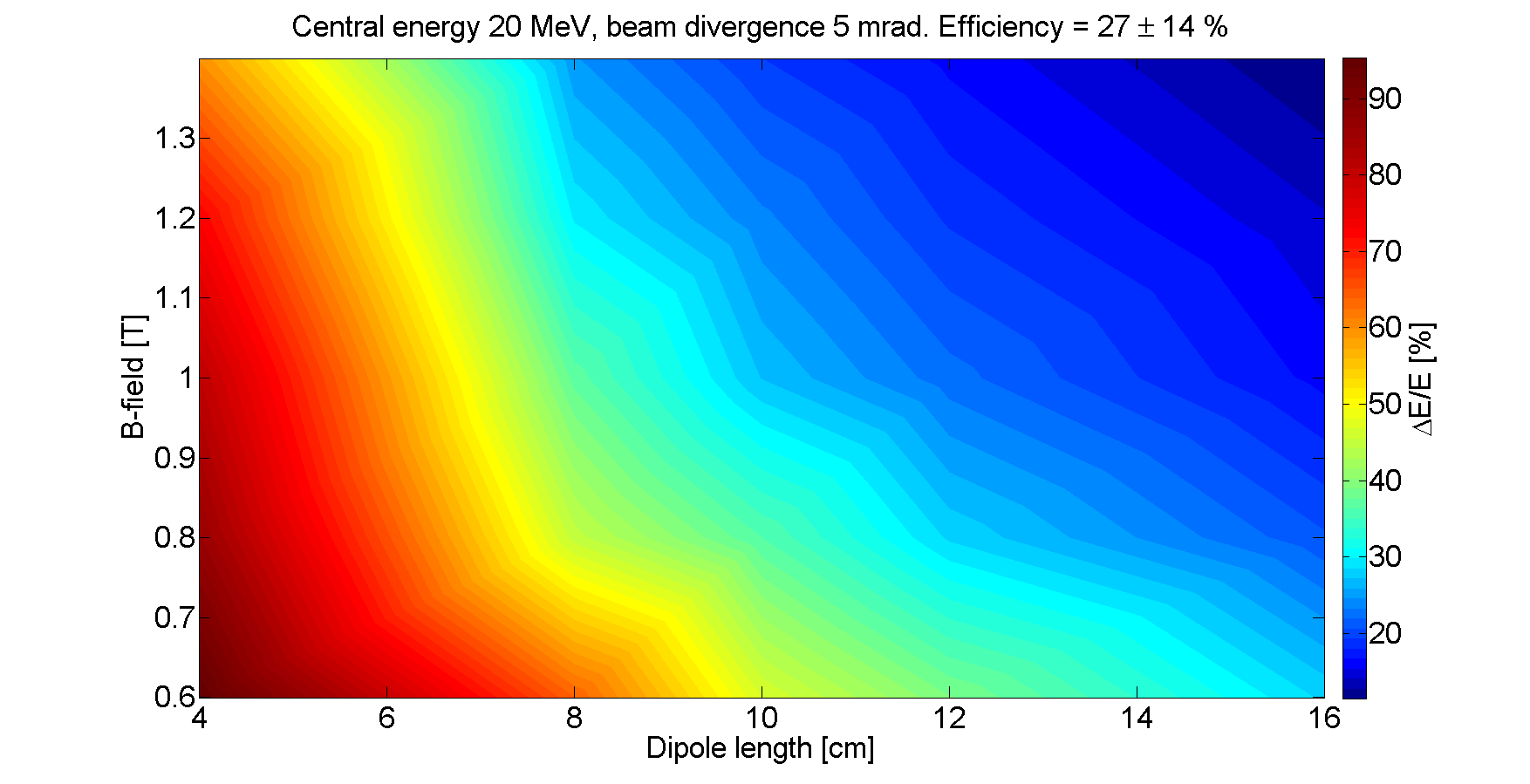 20 MeV
parametric study with particle tracking code (energy selector)
 optimization with focusing elements
 assembling
 experimental calibration
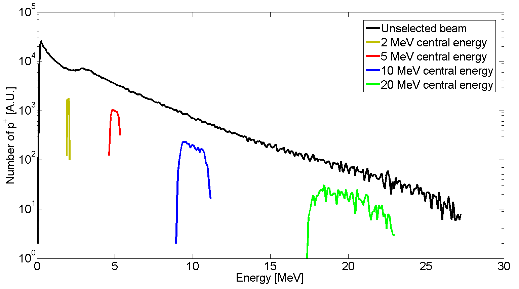 Paper on theoretic study in preparation
Pagina 2
16/10/2016
TNSA acceleration mechanism
-
 -
 -
H+  ion
e-
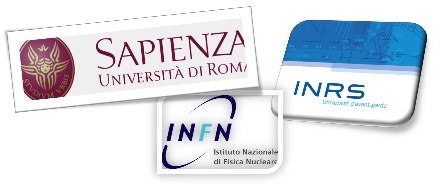 Dominant laser-driven acceleration mechanism on commercial TW-class lasers: Target Normal Sheath Acceleration (TNSA)
Surface contaminant (H2O)
Bulk Target (Al)
Accelerating field up to TV/m
Proton energy up to a few tens of MeV
High bunch charge (up to hundreds of nC)
Energy spread of almost 100%
Protons are accelerated within a cone of tens of degrees
+  -
+   -
+   -
+  -
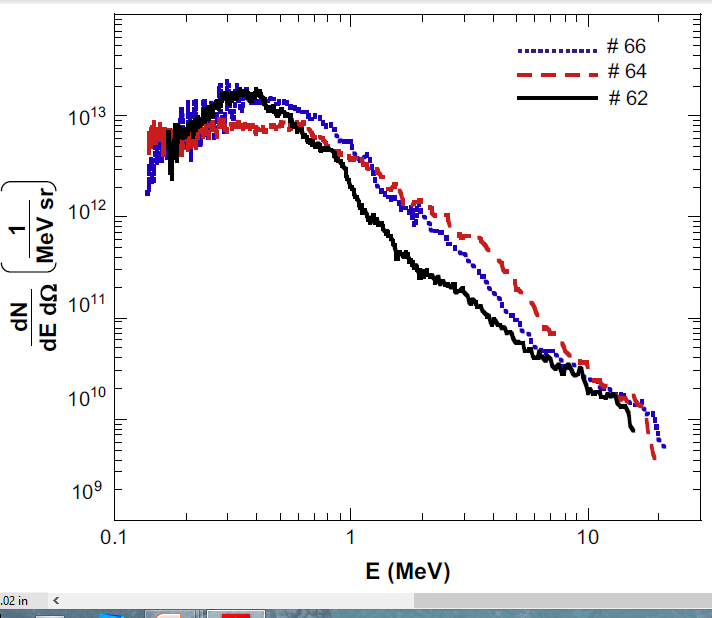 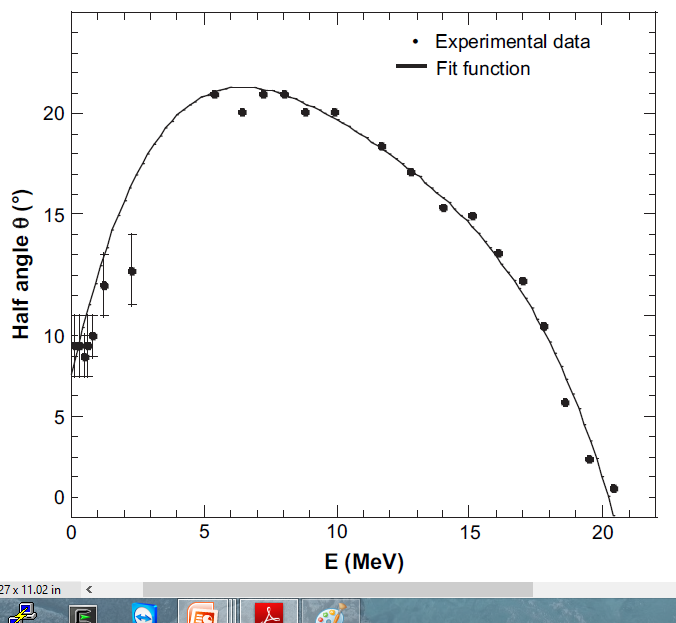 E
Energy selection device
Pagina 3
16/10/2016
Energy selection device (ES)
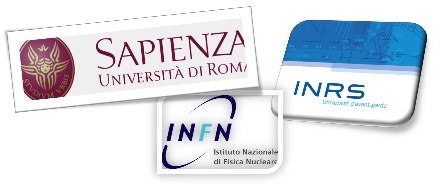 Passive energy selection device based on magnetic dipoles
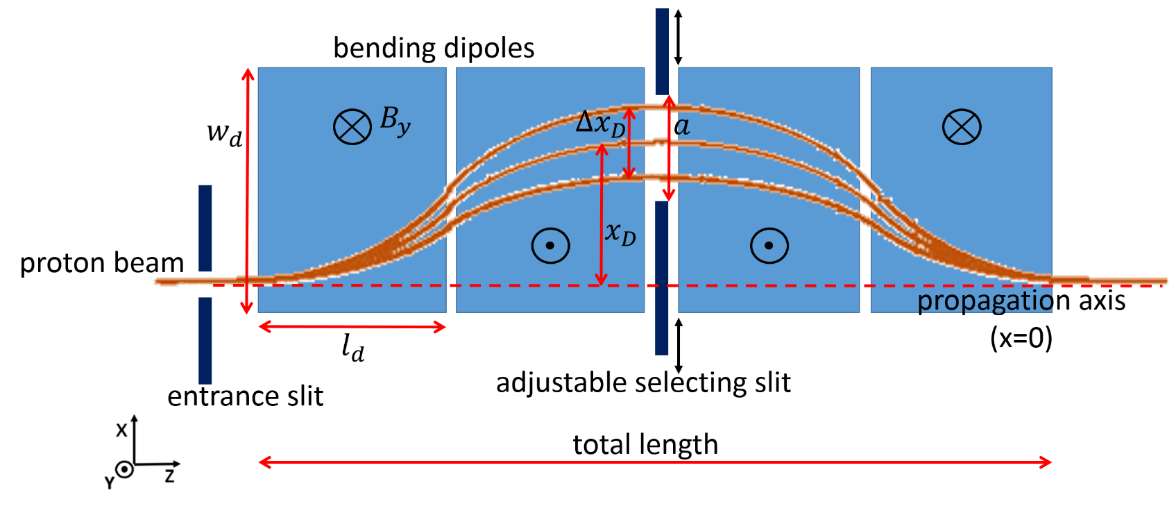 Displacement is a function of the 
proton energy: spatial beam selection
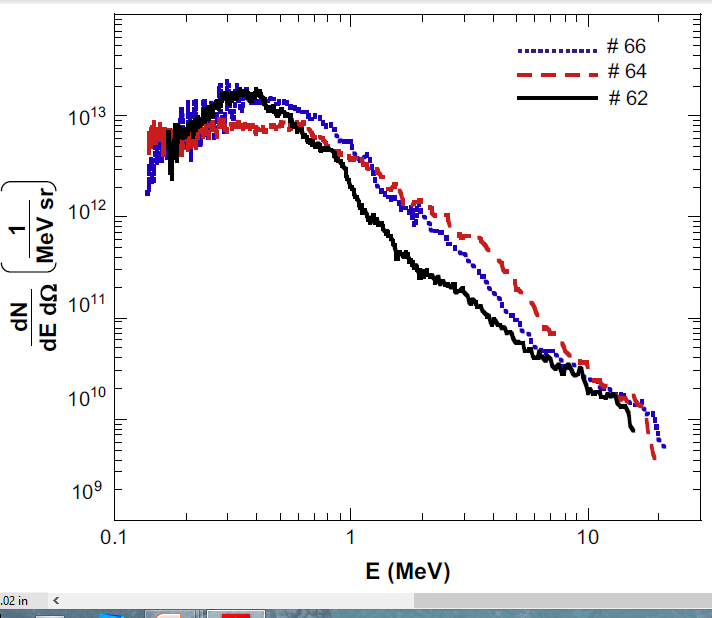 Particle tracking simulations with TSTEP:
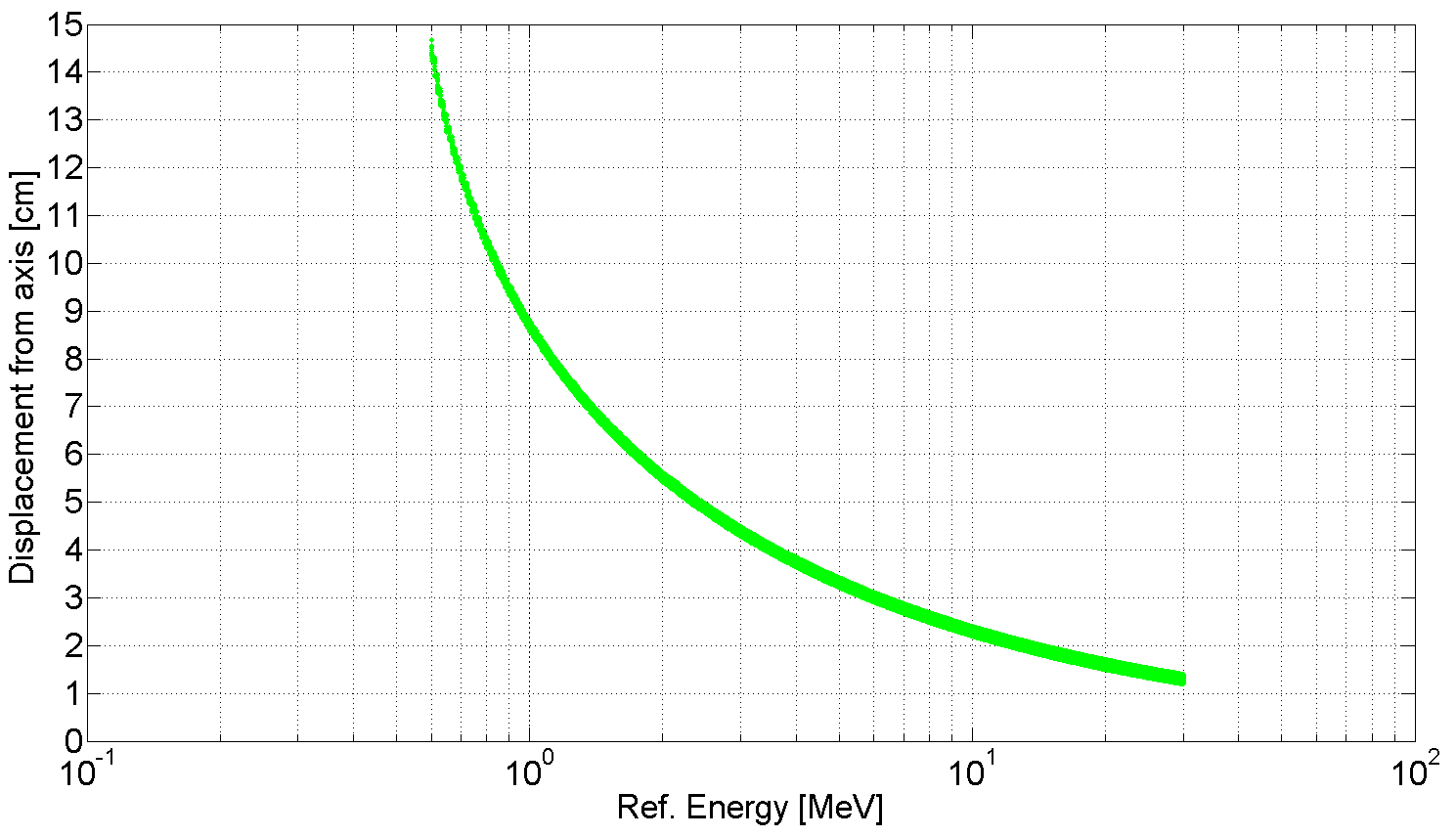 selection slit
Pagina 4
16/10/2016
Optimization of the ES – particle tracking simulations
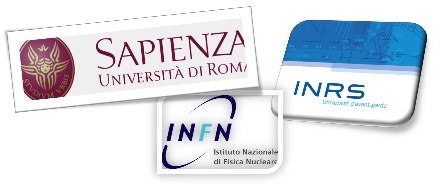 Data interpolation from numerous simulations: “working point maps”
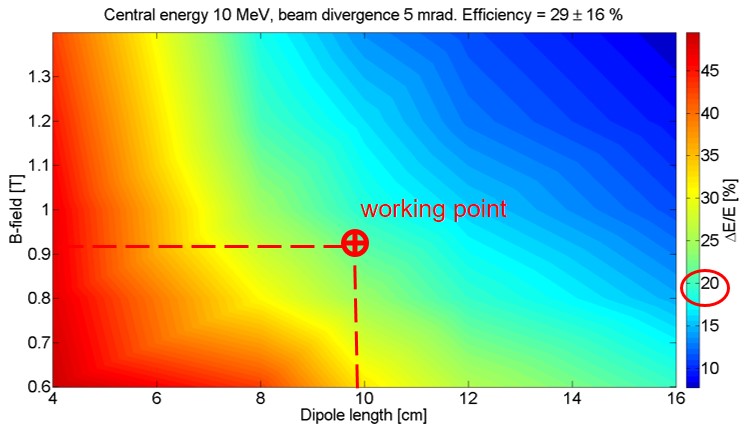 10 MeV selected energy
Energy spread of 
the final beam [%]
Field strength 
of the dipoles [T]
Length of the dipoles [cm]
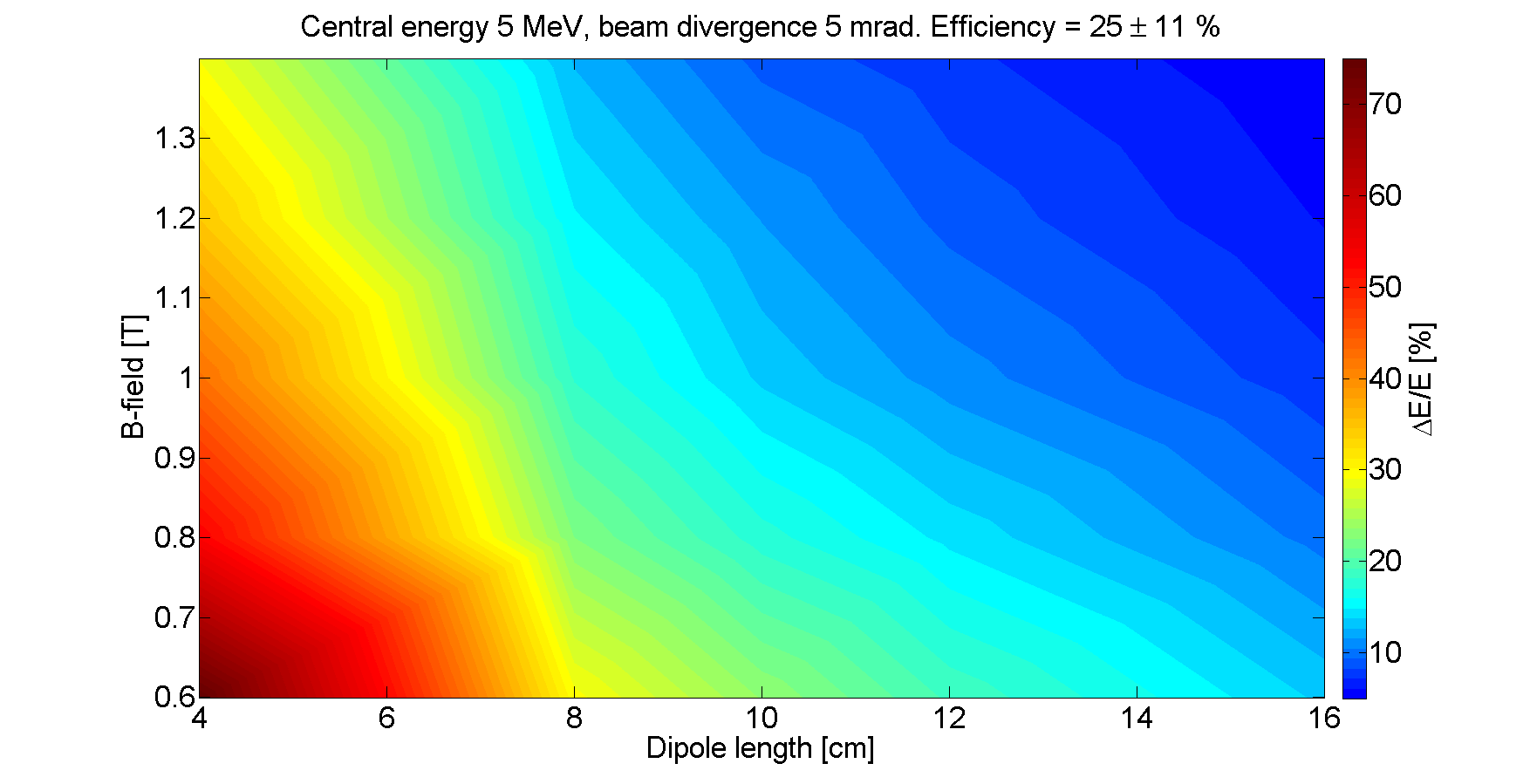 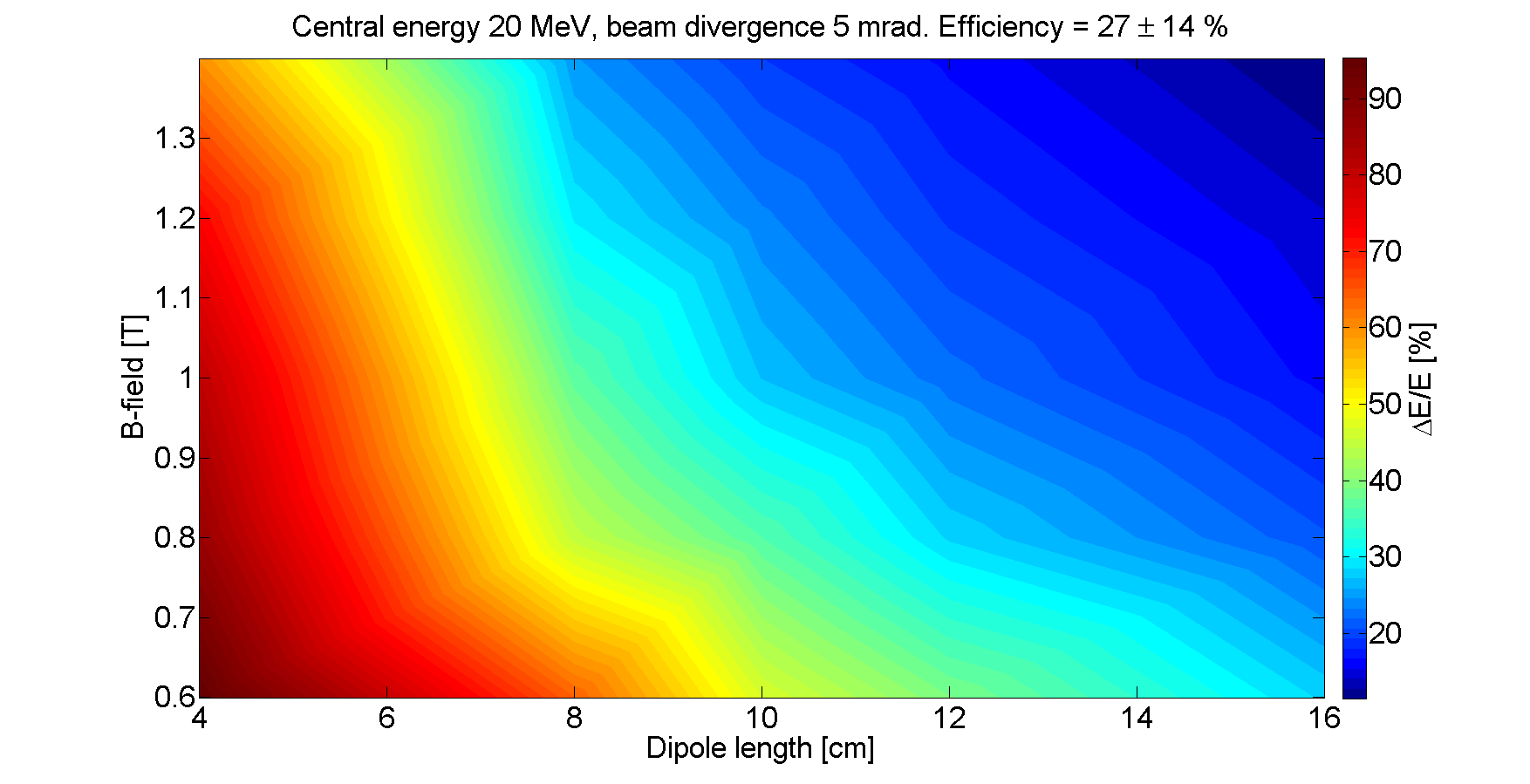 Optimization for the range 1-20 MeV 
final energy spread <20 %
compact dimensions
high efficiency
20 MeV
2 MeV
Applications in material science: nano-structures and nano-crystals growth, IBA analysis, stress test of materials etc.
Pagina 5
16/10/2016
Optimized ES – particle tracking simulations
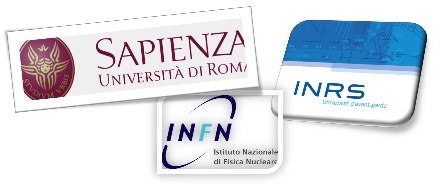 Particle tracking simulation of the optimized ES
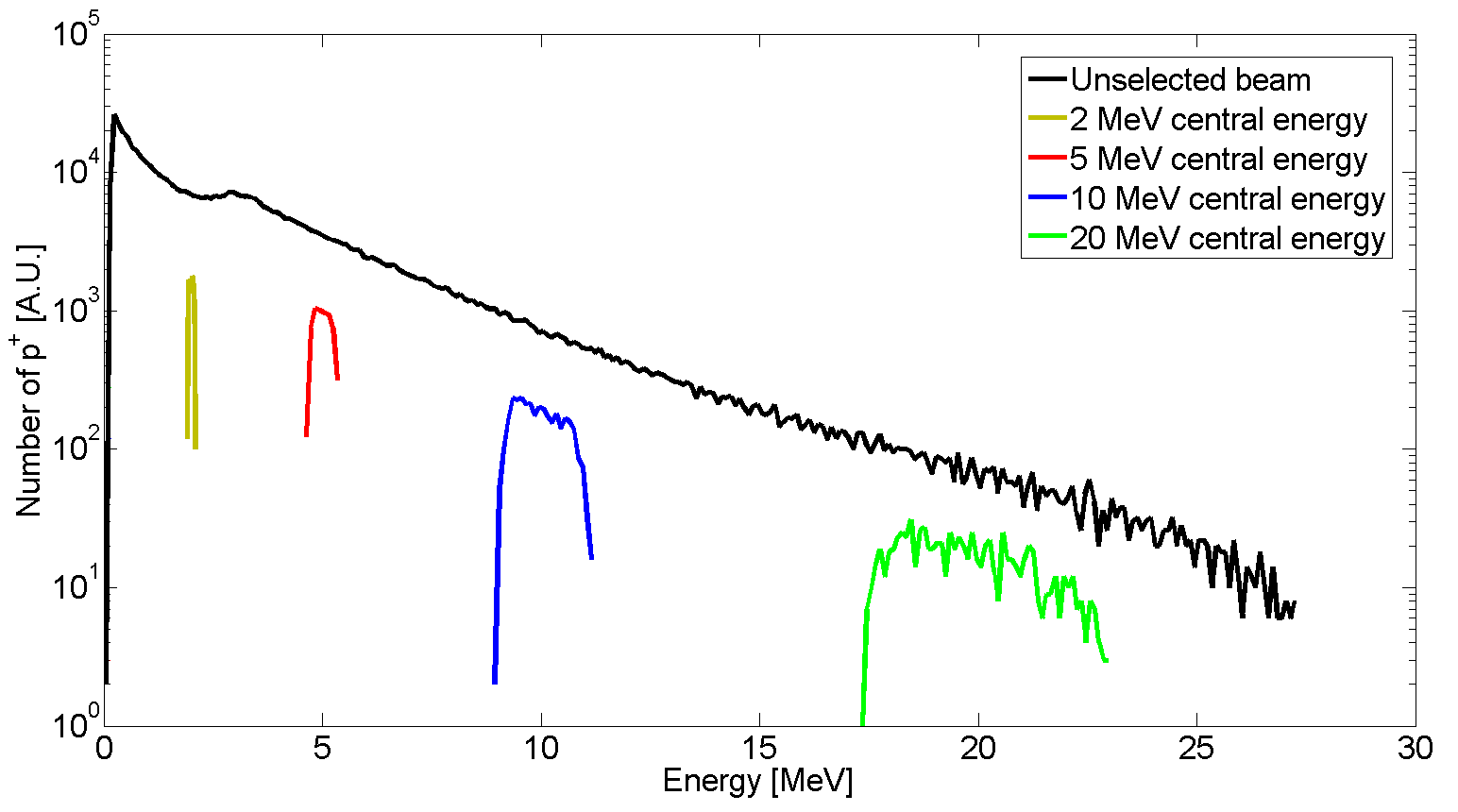 Optimized parameters for energy selection
Features
Pagina 6
16/10/2016
ES efficiency
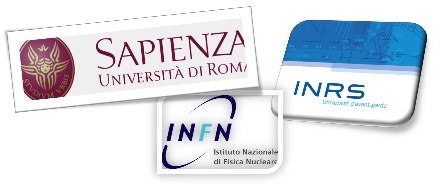 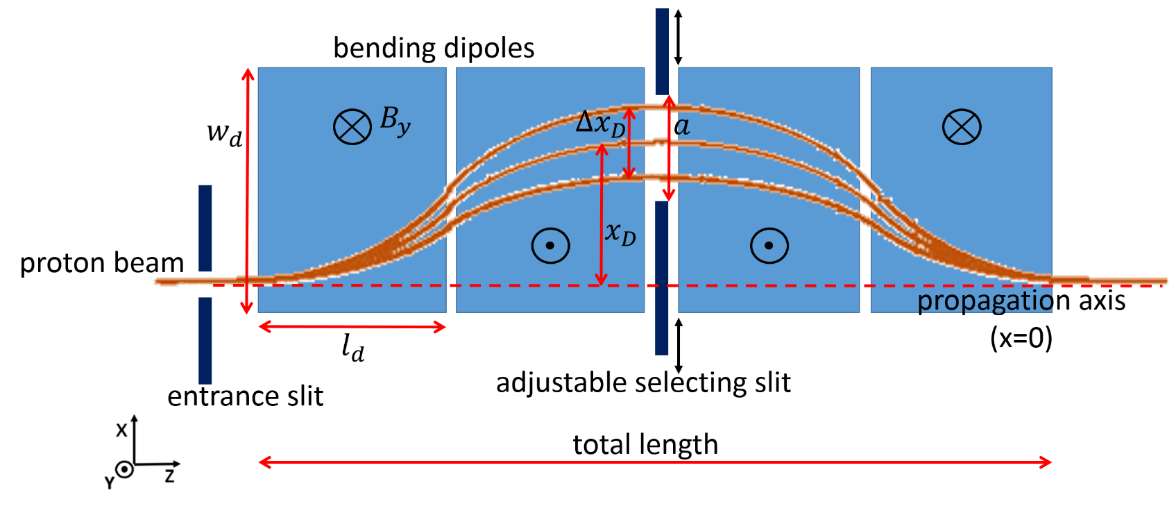 TNSA proton source
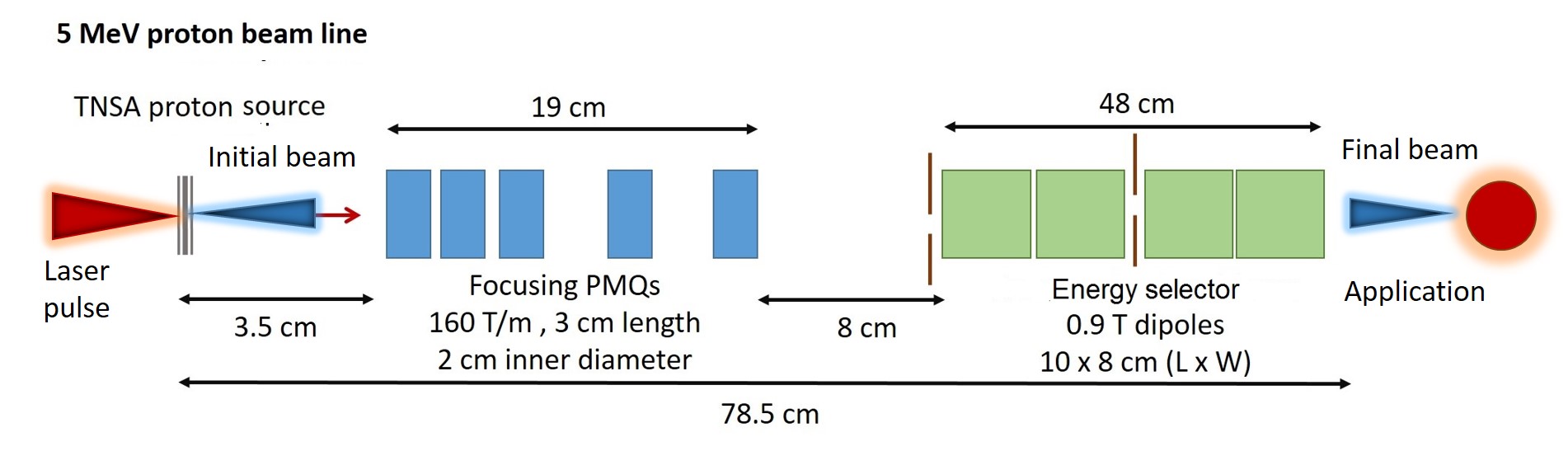 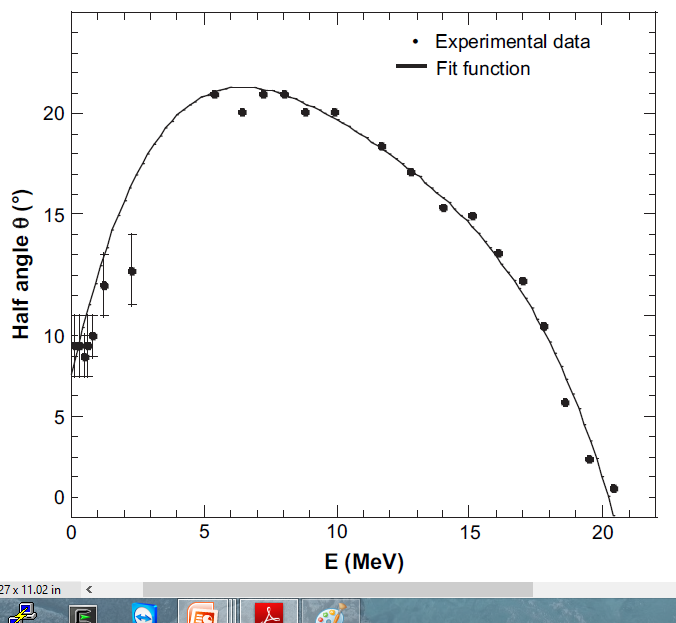 Optimized energy selection
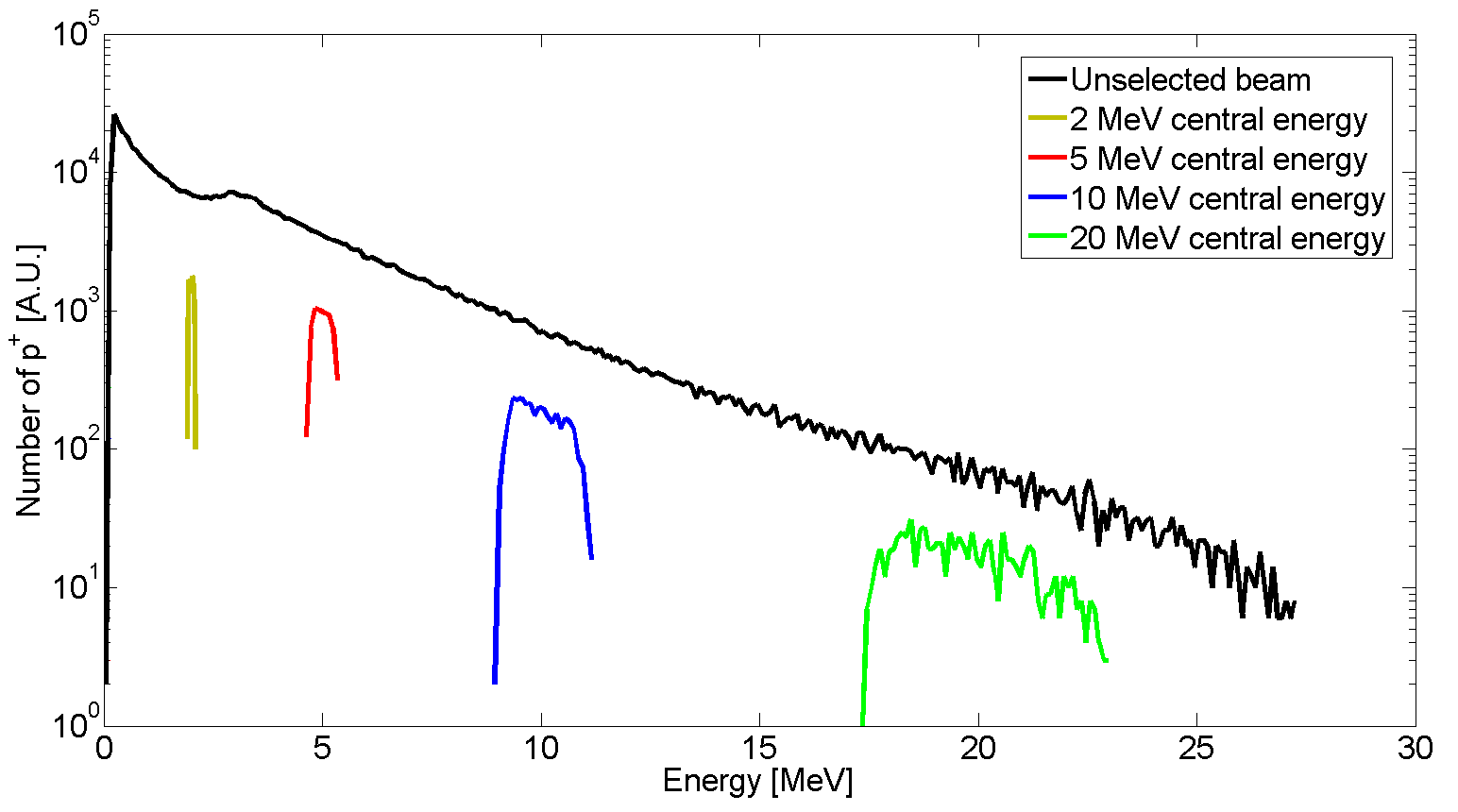 20% efficiency
5 mrad initial divergence
Pagina 7
16/10/2016
Laser driven proton beam line: Focusing + Energy selection
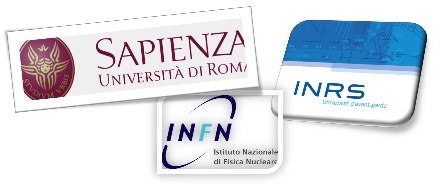 Proton beam line for beam focusing and energy selection
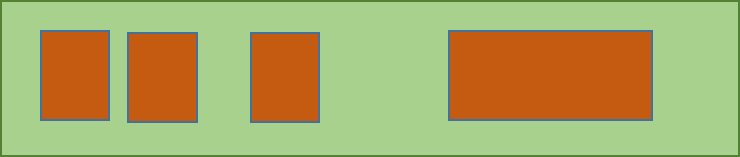 Focusing beam line stage based on
permanent magnet quadrupoles (PMQ)
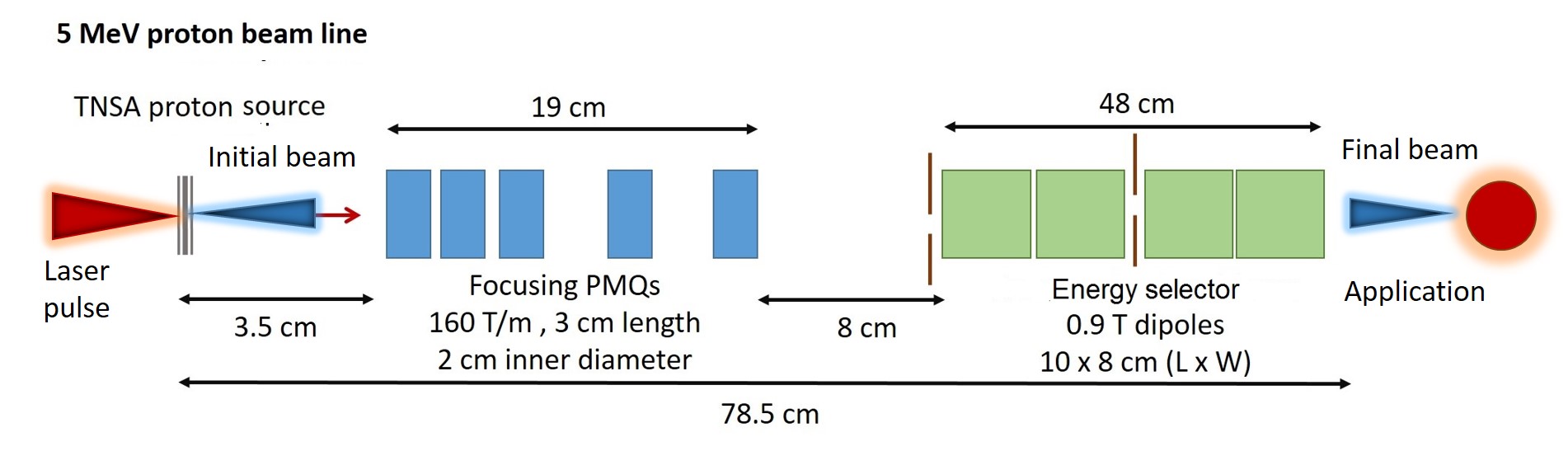 Energy selector
magnetic dipoles + slit
requires a few mrad initial divergence
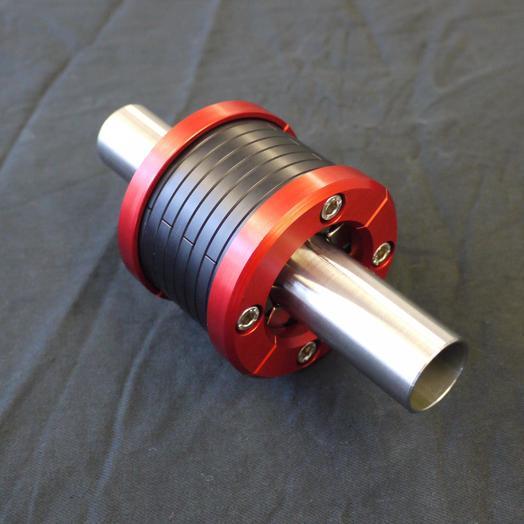 compact dimensions (cm)
high focusing field gradient 
     (up to 500 T/m)
easy to implement
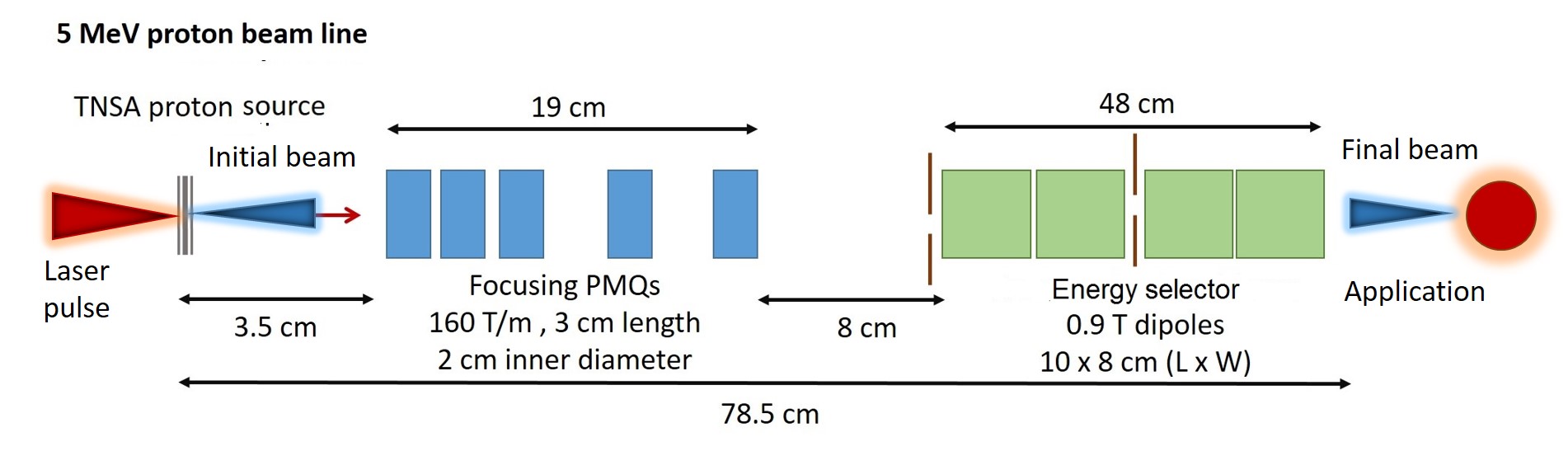 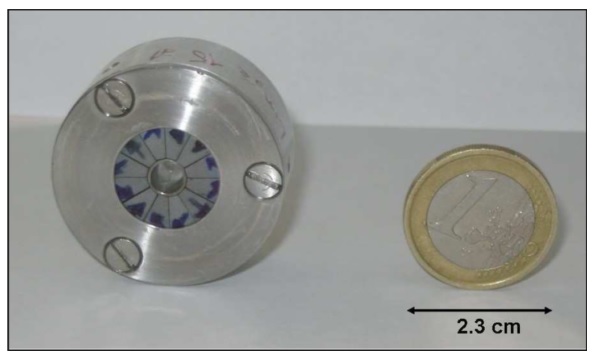 T. Eichner et al., Pys. Rev. Spec. Topics – Accel. Beams 10, 082401 (2007)
Pagina 8
16/10/2016
Permanent Magnet Quadrupoles: magnetic field simulations
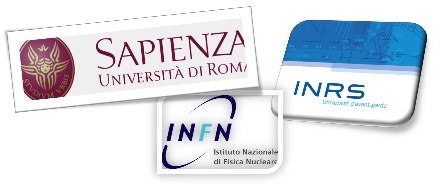 Magnetic field simulations with PANDIRA (SuperFish)
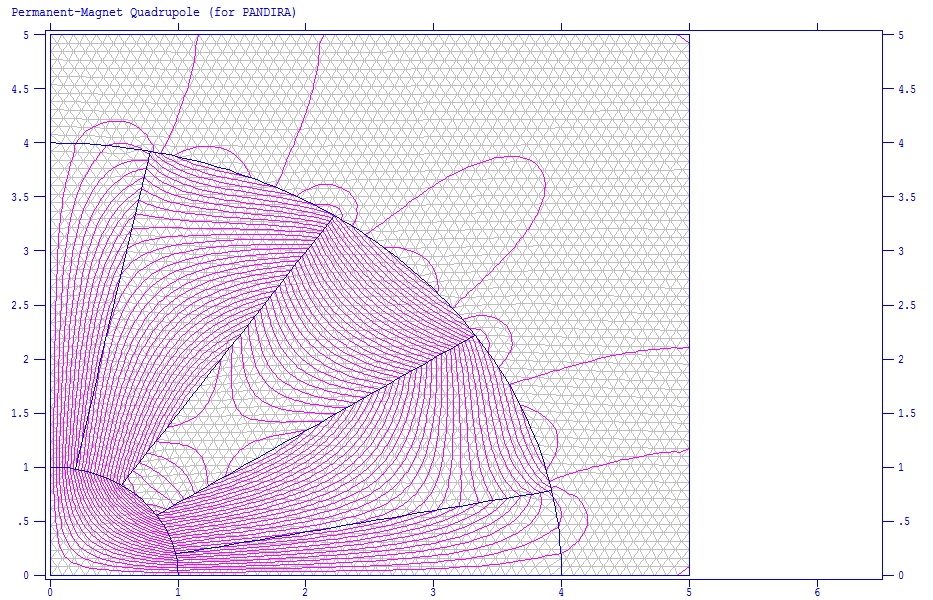 Commercial rare-earth material
     (NeFeB)

compact dimensions (cm)

Two types of PMQ:
      160 T/m for low energy
      350 T/m for high energy
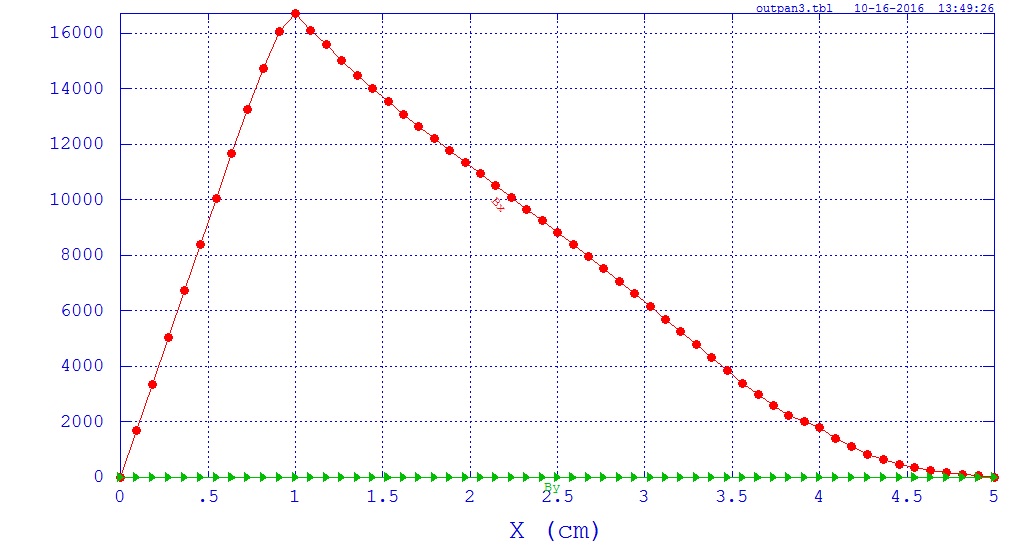 Bx (Gauss)
Pagina 9
16/10/2016
Focusing PMQ-line: beam optics + particle tracking simulations
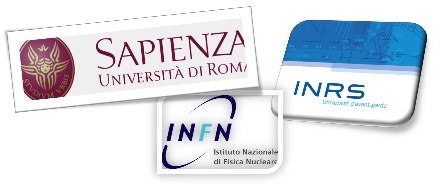 PMQ focusing line for the 3 MeV central energy case
Magnetic field gradient: ±160 T/m

Length: 3 cm

Bore radius: 1 cm

Outer radius: 4 cm
Proton beam
QF
QD
QD
QF
QF
3.5 cm
8 mm
1 cm
2 mm
2 mm
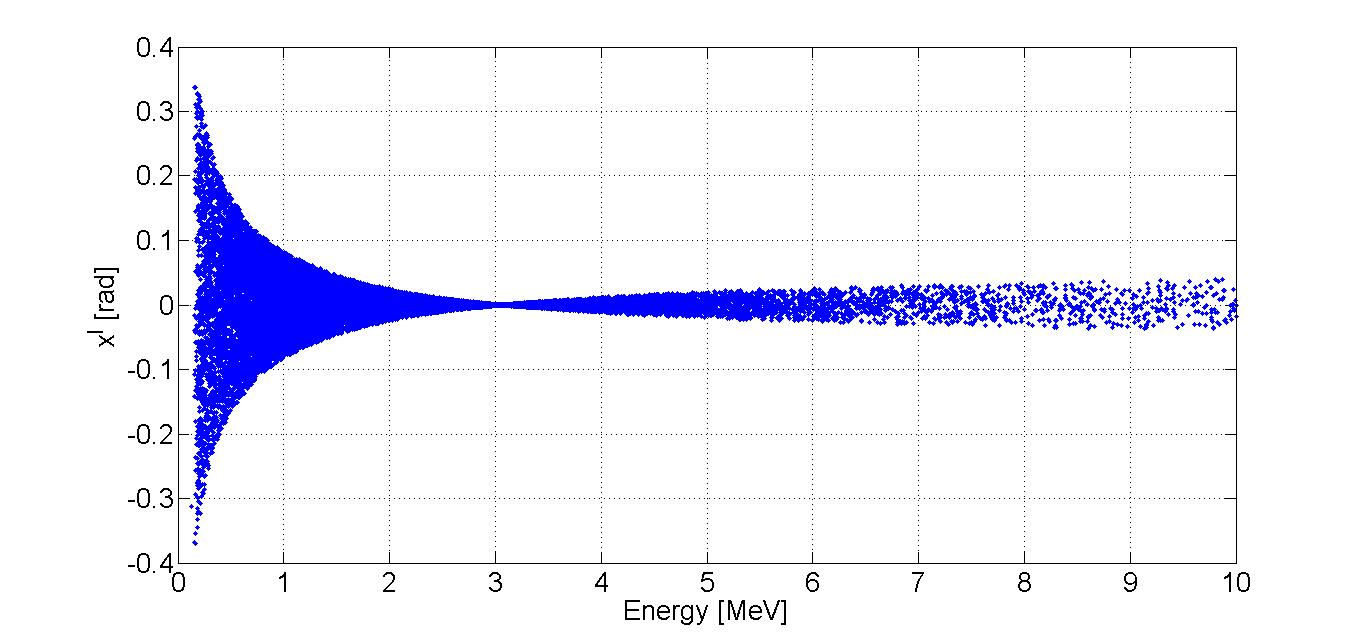 Phase space E-x’ :  the PMQ array collimates the beam at the central energy
Pagina 10
16/10/2016
Laser driven proton beam line – Start-to-end simulation
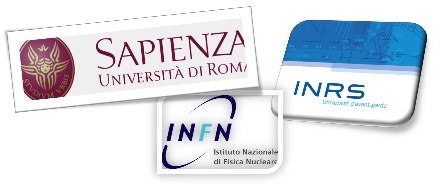 Proton beam line for beam focusing and energy selection: case of 3 MeV central energy
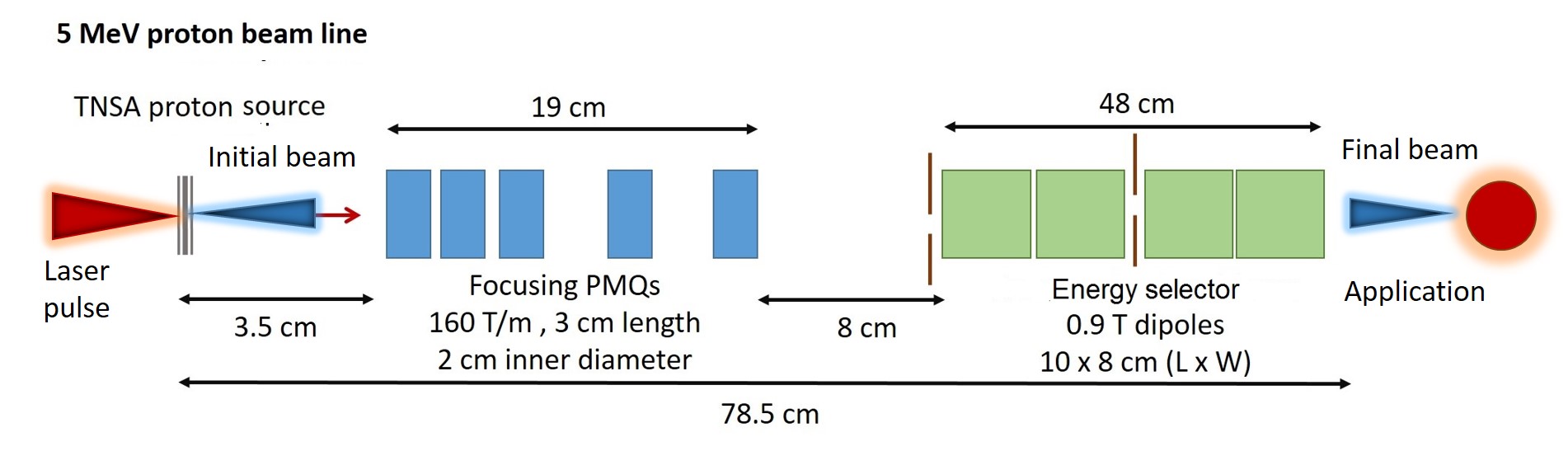 3 MeV proton beam line
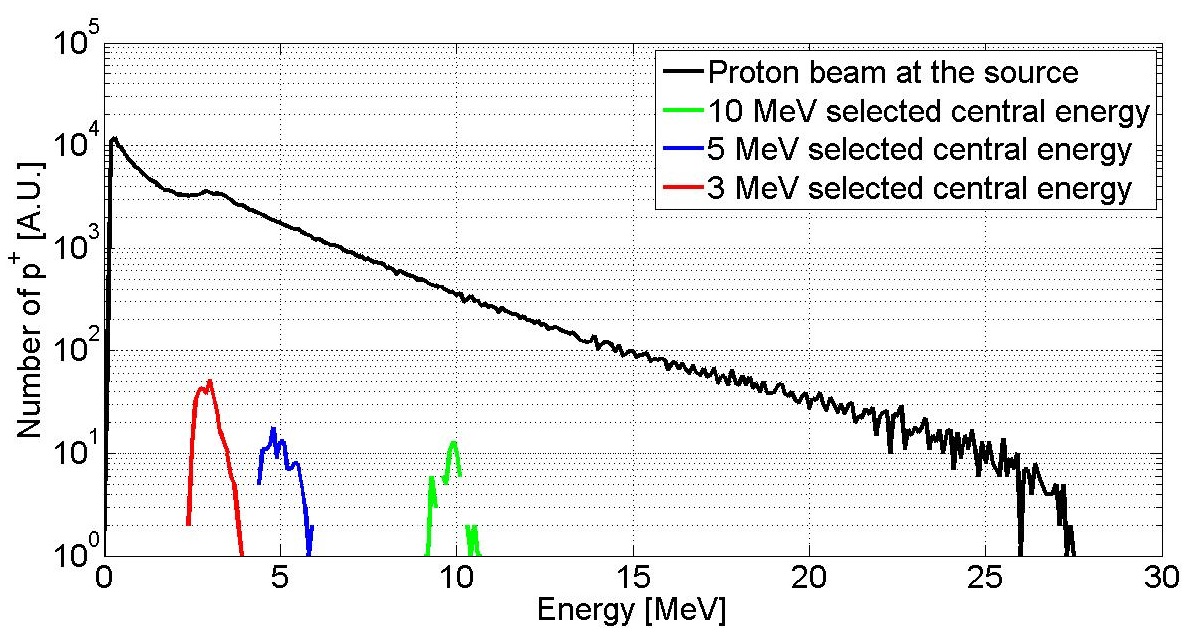 Start-to-end particle tracking simulations
Focusing PMQ: improved efficiency
For different energies: same PMQs, different spacing
20 MeV focusing configuration: work in progress
Final energy spread < 20 %

Start-to-end efficiency 1%
Pagina 11
16/10/2016
Conclusions and future prospects
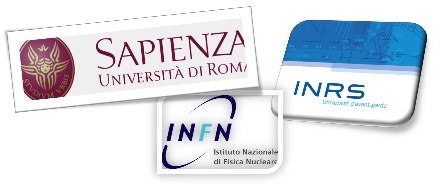 Numerical work for beam line optimization: 

Beam optics and particle tracking simulations for the beam line analysis and optimization
Paper about the numerical results is in preparation


Manufacturing/assembling of the beam line components:

Energy selection device 
PMQ for beam focusing


Experimental campaign: 

PW laser TITAN @ LLNL (USA), August 2016 : first testing and calibration of the ES
500 TW laser ALLS @ INRS (Canada), winter 2016-17
@ LULI (France), April 2017
Pagina 12
16/10/2016
Experimental run at LLNL: ES assembly
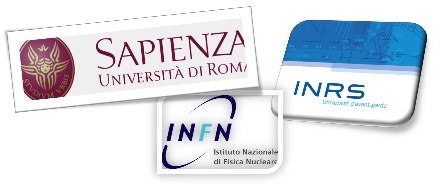 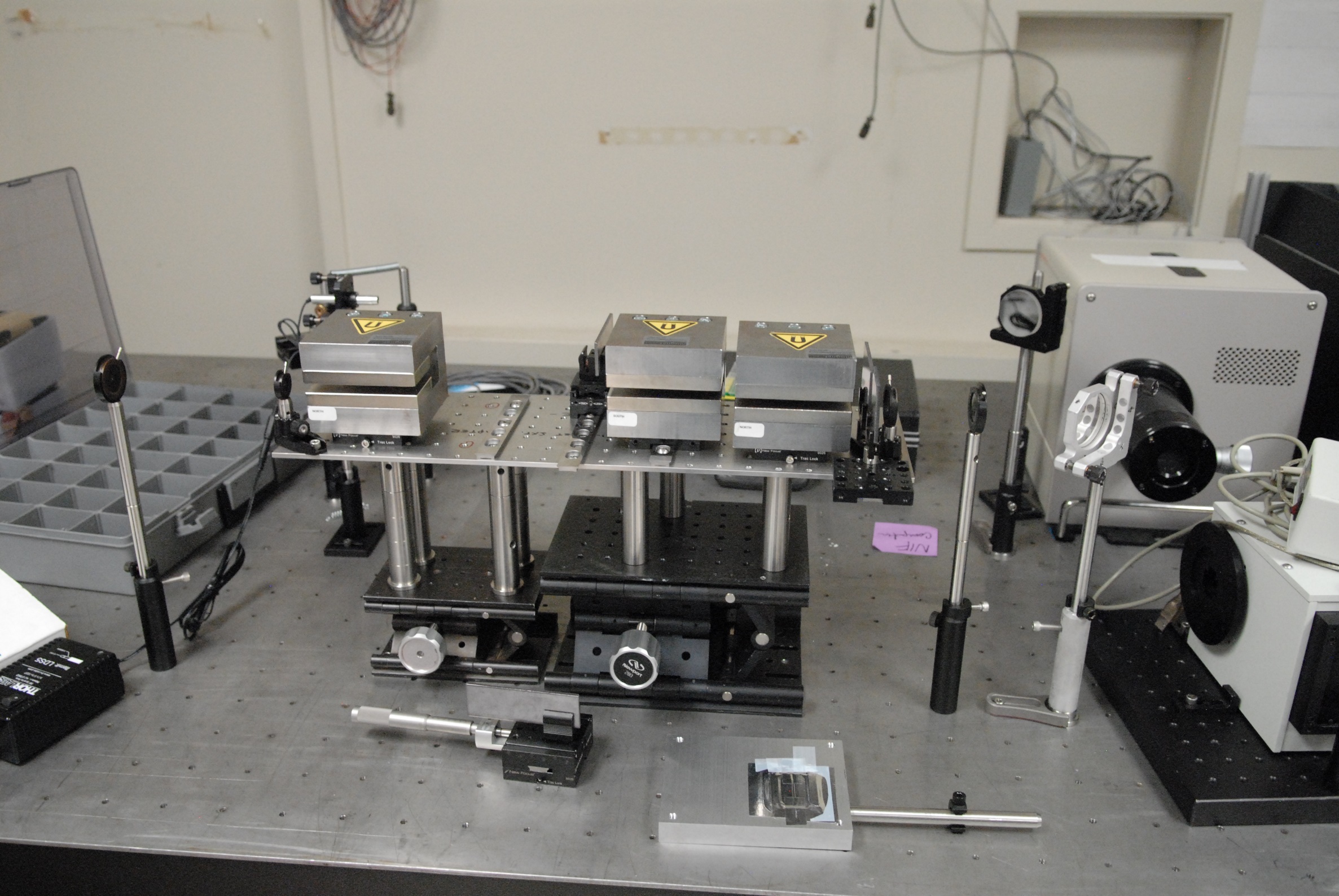 August 2016:
ES assembled and tested at the TITAN laser facility (LLNL, USA).
Pagina 13
16/10/2016
Experimental run at LLNL: Exp. Setup
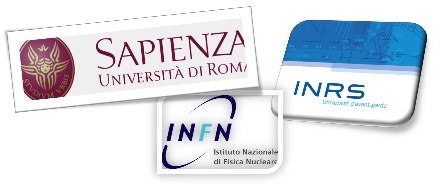 Experimental setup
Thompson parabola
Energy selector
Un-focused 
laser beam
p+ beam
Au foil 15µm
Focused laser beam
Off-axis parabola
Pagina 14
16/10/2016
Experimental run at LLNL: Dipole calibration
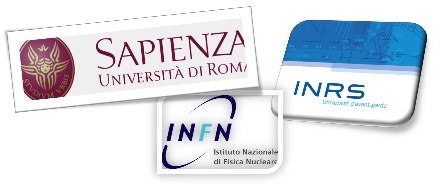 RCF stack for monitoring beam dispersion between the 2nd and 3rd dipole 
for beam dispersion measurements
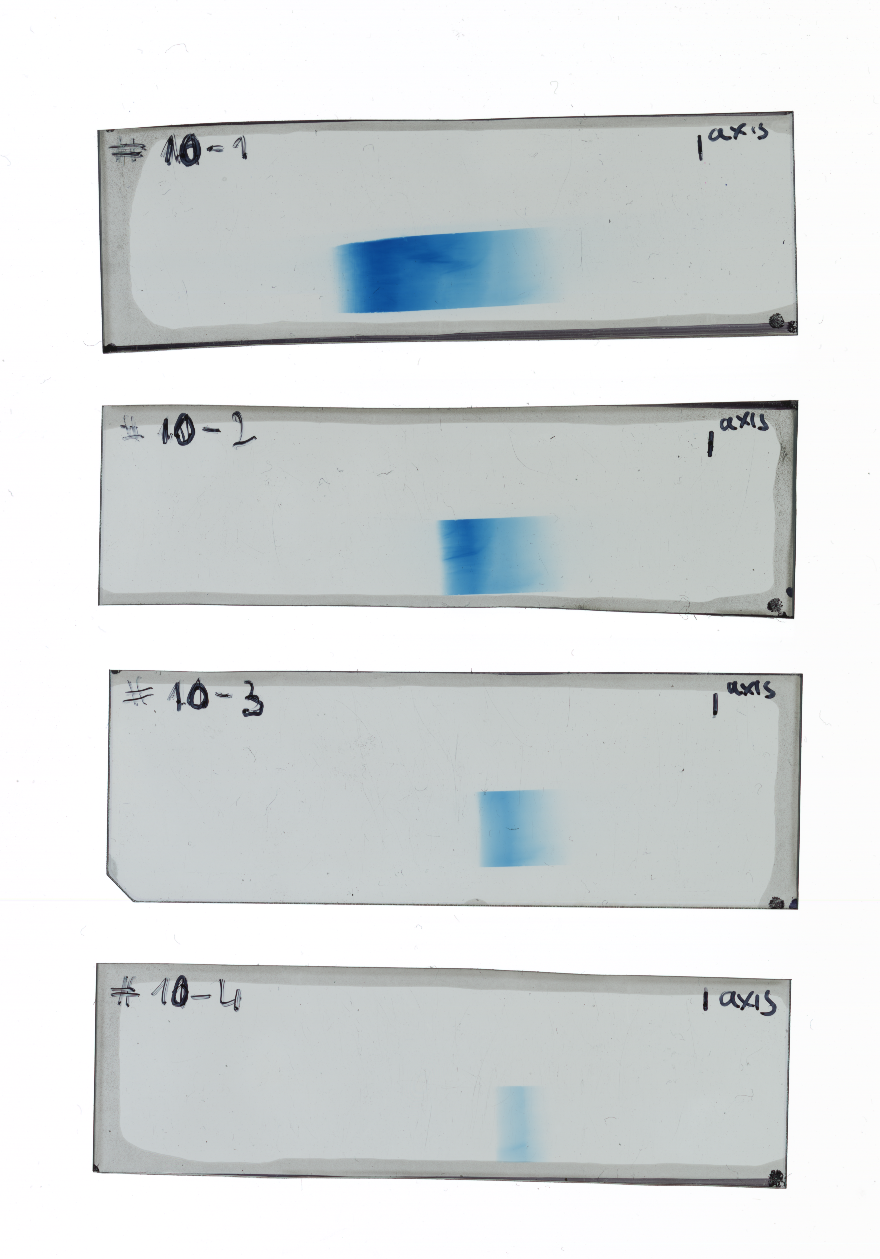 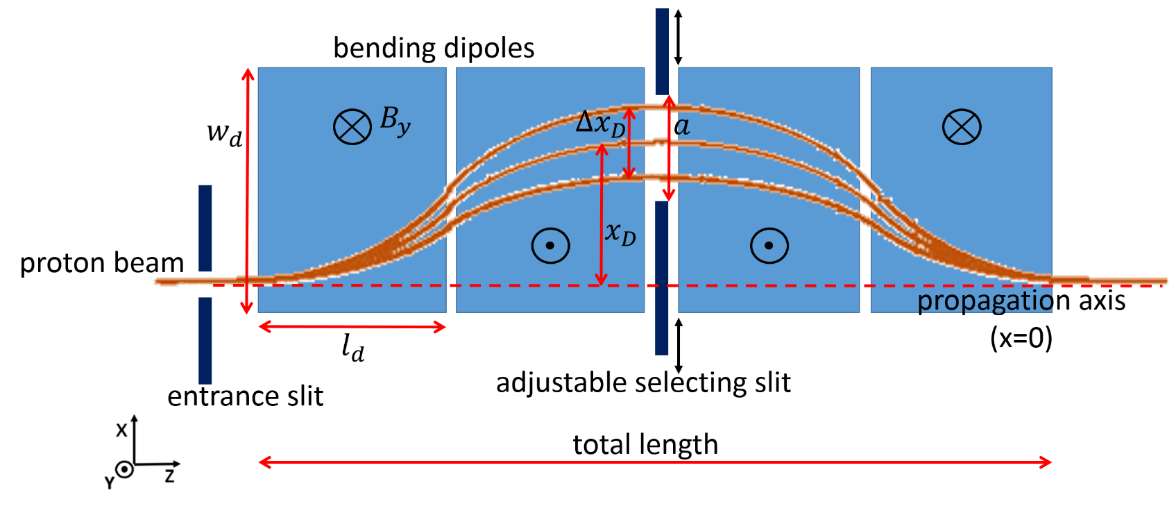 3.6 cm
2.8 cm
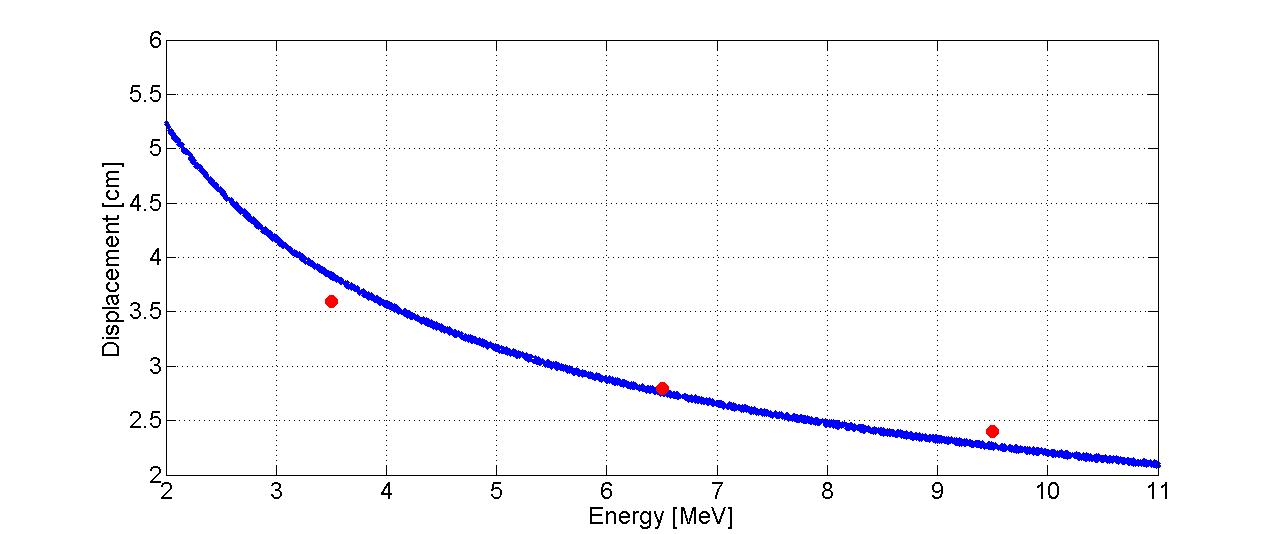 Simulation (TSTEP)
Experiment (RCF)
2.4 cm
Pagina 15
16/10/2016
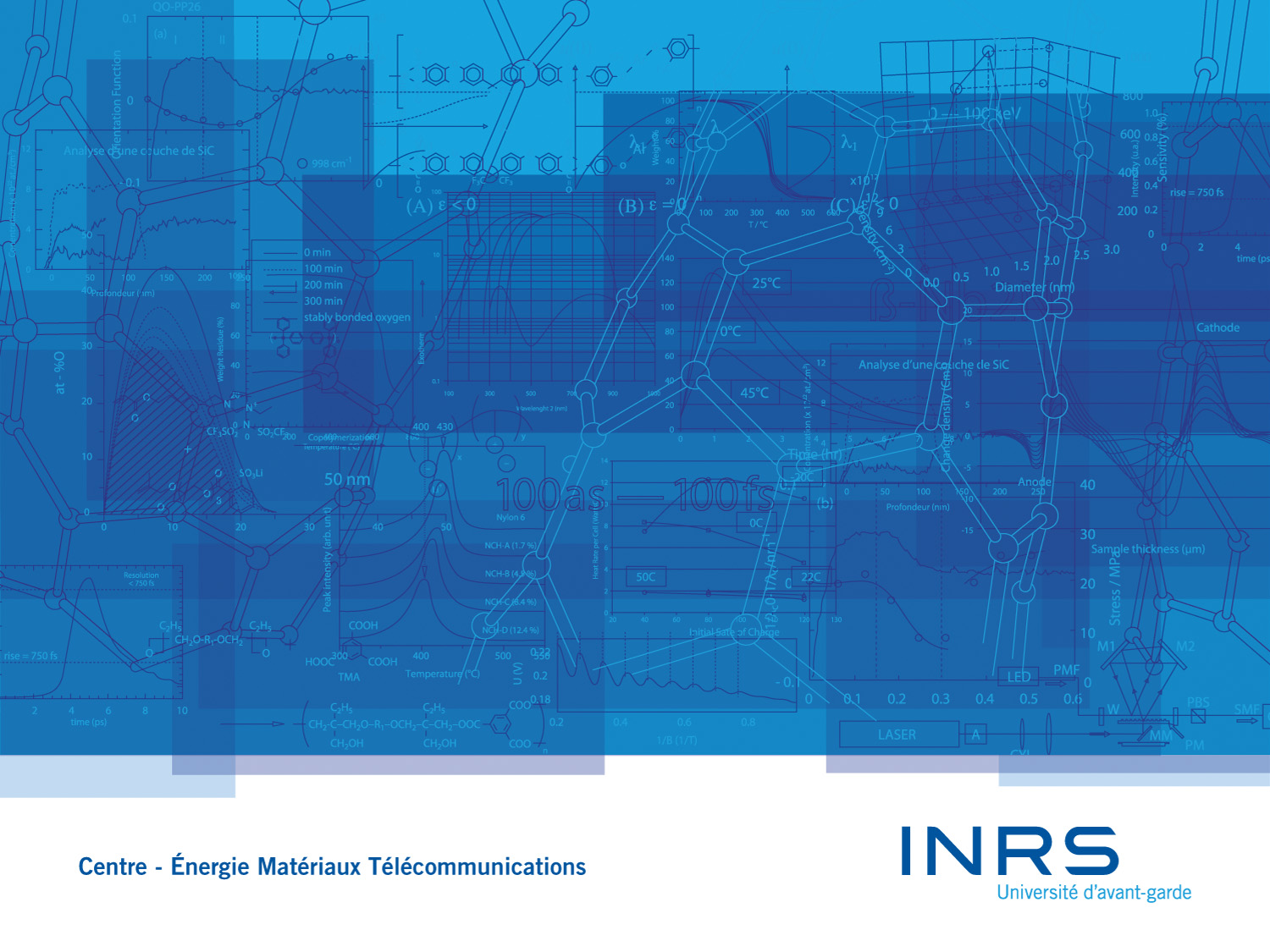 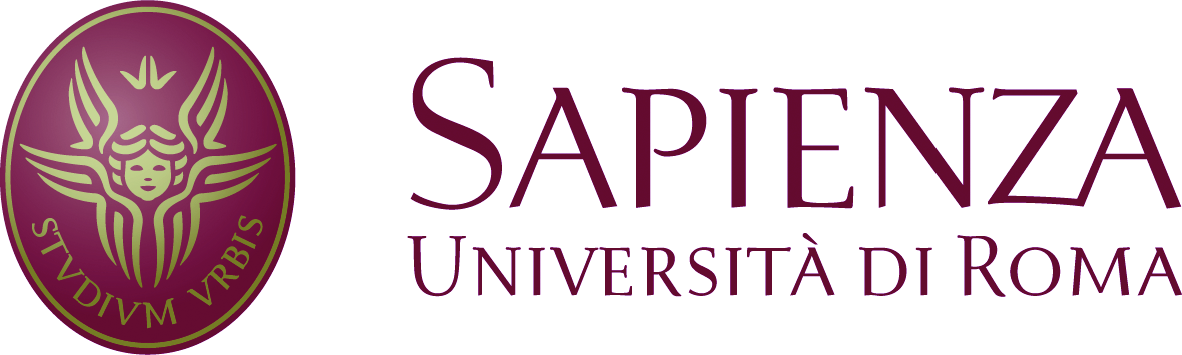 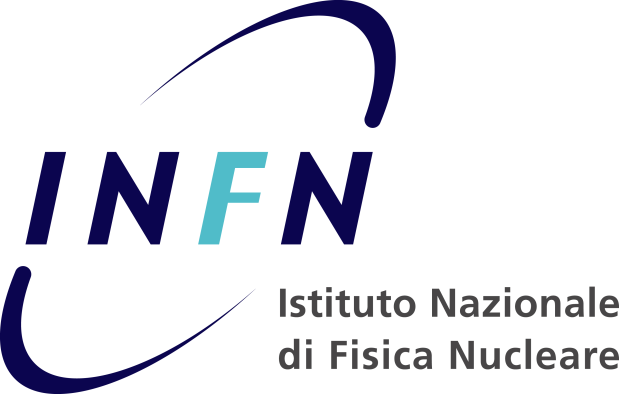 Massimiliano Scisciò
Varennes  6.9.2016

Examen Doctoral
Thank you for the kind attention.
Massimiliano Scisciò